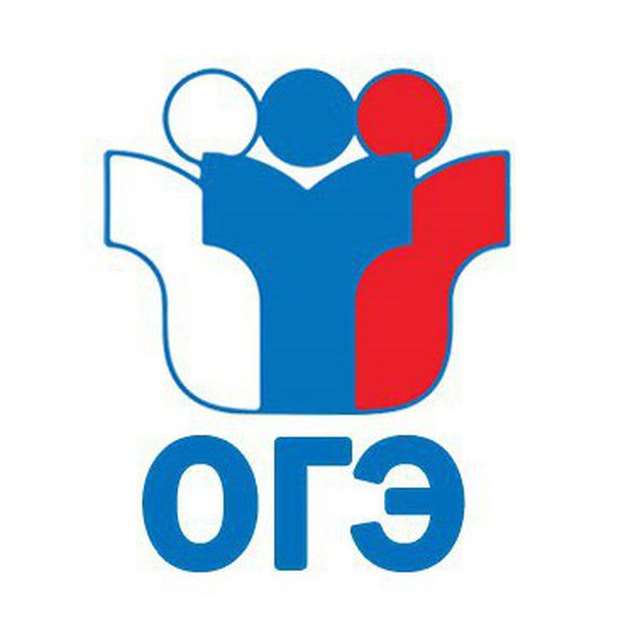 Подготовка к ОГЭ-2025 по русскому языку
Задание 7. Теория и практика.
Задание 7 ОГЭ по русскому языку. Орфографический анализ (вставьте пропущенные буквы)
1 Формулировка задания 7 ОГЭ по русскому языку
2 Орфографические правила для задания 7 ОГЭ по русскому языку.
2.1 Употребление гласных букв И/Ы, А/Я, У/Ю после шипящих и Ц
2.2 Употребление гласных букв О/Е (Ё)после шипящих и Ц 
2.3 Правописание мягкого и твердого знаков
3 Правописание безударных гласный в корне 
4 Правописание приставок
4.1 Правописание суффиксов различных частей речи (кроме -Н-/-НН-)
4.2 Правописание -Н- и -НН- в различных частях речи
4.3 Правописание падежных и родовых окончаний
4.4 Правописание личных окончаний глаголов и суффиксов причастий
4.5 Слитное и раздельно правописание НЕ с частями речи
4.6 Смысловое различение частиц НЕ и НИ
4.7 Слитное, дефисное, раздельное написание слов различных частей речи  
5 Практика
Формулировка задания 7 ОГЭ
Прочитайте текст. Вставьте пропущенные буквы. Укажите все цифры, на месте которых пишется буква И.
Веч..(1)реет. Когда на неб..(2) догора..(3)т последн..(4)й луч, из пр..(5)брежных заросл..(6)й раздаются таинств..(7)нные шорохи. Мы проб..(8)раемся к дальн..(9)му лесу.
Формулировка задания 7 ОГЭ
Прочитайте текст. Вставьте пропущенные буквы. Укажите все цифры, на месте которых пишется буква И.
Веч..(1)реет. Когда на неб..(2) догора..(3)т последн..(4)й луч, из пр..(5)брежных заросл..(6)й раздаются таинств..(7)нные шорохи. Мы проб..(8)раемся к дальн..(9)му лесу.
                                                                            458
Орфографические правила для задания 7 ОГЭ по русскому языку.
Употребление гласных букв И/Ы, А/Я, У/Ю после шипящих и Ц
После шипящих Ж, Ч, Ш, Щ в разных морфемах, как правило, пишутся буквы И, А, У. Исключения: например, брошюра, жюльен, парашют, жюри и т.д. 
После Ц, как правило пишутся А, О (под ударением), Е/И (без ударения),У. Исключения: скерцо и т.д. некоторые заимствованные имена собственные :Цюрих, Друцэ,  Цявловский и др.
Написание Ы/И после Ц зависит от морфемы: в корнях пишется И, а в суффиксах и окончаниях Ы, кроме слов, оканчивающихся на -ЦИЯ, -ЦИОННЫЙ. Исключения: цыпленок, цыкнул, цыц, на цыпочках, цыган (Ы в корне) и некоторые имена собственные; слова на -ЦИЯ, ЦИОННЫЙ: нация, революция и т.д.
Употребление гласных букв О/Е (Ё)после шипящих и Ц
Написание О/Ё после шипящих зависит от морфемы (от того, где находится О/Ё) и от части речи.
В корнях существительных и прилагательных пишется Ё, если можно подобрать проверочное слово. Примеры: чёрный – чернеть, но слово "шорох" – нельзя проверить.
В суффиксах и окончаниях существительных и прилагательных пишется О, если эта буква под ударением, за исключением суффиксов ЁР. Примеры: врачом, алычовый, но дирижёр.
В глаголах и отглагольных словах в любой части словас большинстве случаев пишется Ё. Примеры: бережёшь, включённый, тушёнка – от глагола тушить.
Правописание мягкого и твердого знаков
Правописание приставок
)
Правописание суффиксов различных частей речи (кроме -Н-/-НН-)
ПРАВОПИСАНИЕ СУФФИКСОВ СУЩЕСТВИТЕЛЬНЫХ
ЕК/ИК(ЕК пишется в существительных, если при изменении по падежам Е выпадает: горшочек- горшочка, ИК – если при изменении по падежам гласная сохраняется: ключик – ключика)
ИНК/ЕНК (ИНК пишется в существительных, образованных от сущ. на -ИНА: горошинка – горошина, ЕНК- в существительных, образованных от сущ., заканчивающихся на -НА, -НЯ (башенка – башня)
ЕЦ/ИЦ (ЕЦ пишется в сущ. мужского рода и в существительных среднего рода с ударением на гласную после суффикса: боец, пальтецО. ИЦ пишется в существительных ж.р. и в сущ. ср.р с ударением на гласную перед суффиксом: гусеница, платьице)
ПРАВОПИСАНИЕ СУФФИКСОВ ПРИЛАГАТЕЛЬНЫХ
ИВ/ЕВ: ИВ пишется под ударением, без ударения –ЕВ (красИвый, форелевый)
ЧИВ/ЛИВ всегда пишется одинаково с И.
К/СК (если прилагательное образовано от сущ. с основой на К,Ц,Ч или имеет краткую форму, то пишем суффикс К, в остальных случаях пишем – СК) (немецкий – немец, флотский – флот)
ПРАВОПИСАНИЕ СУФФИКСОВ ГЛАГОЛОВ ОВА/ЕВА, ЫВА/ИВА:ОВА/ЕВА пишется в глаголах, форма 1 лица ед.ч. этого глагола заканчивается на -УЮ/ЮЮ,ЫВА/ИВА пишется, если в форме 1 лица ед.ч. ничего не меняется: ЫВА/ИВА сохраняется.Примеры: заведовать – заведую, отчитывать – отчитываю.
ПРАВОПИСАНИЕ СУФФИКСОВ НАРЕЧИЙСуффикс А пишется, если в наречии приставка ИЗ/ДО/С (издавна)Суффикс О пишется, если в наречии приставки В/НА/ЗА (влево)
Правописание -Н- и -НН- в различных частях речи
Правописание -Н- и -НН- в различных частях речи
Исключения! НН: невиданный, неслыханный, нежданный, негаданный, нечаянный, отчаянный, долгожданный, недреманный, окаянный, желанный, жеманный, священный, медленный. Н: Приданое невесты, названый брат, посаженый отец, смышленый ребенок, конченый человек, прощеное воскресенье, писаная красавица.

 Исключения! НН: невиданный, неслыханный, нежданный, негаданный, нечаянный, отчаянный, долгожданный, недреманный, окаянный, желанный, жеманный, священный, медленный. Н: Приданое невесты, названый брат, посаженый отец, смышленый ребенок, конченый человек, прощеное воскресенье, писаная красавица.
В кратких причастиях пишется всегда Н, а в кратких прилагательных столько Н, сколько в полном (задача решена, погода безветренна)
Правописание личных окончаний глаголов и суффиксов причастий
Правописание личных окончаний глаголов зависит от спряжения глагола
Глаголы I спряжения имеют окончания: у,ю, ешь, ем, ет, ете, ут, ют.
Глаголы II спряжения имеют окончания: у,ю, ишь, им, ит, ите, ат, ят.
Исключения: брить, стелить имеют окончания I спряжения; гнать, дышать, держать, зависеть, видеть, слышать, обидеть, терпеть, вертеть, ненавидеть, смотреть  имеют окончания II спряжения.
 Правописание суффиксов причастий настоящего времени зависит от спряжения глагола, от которого это причастие образовано. 
Если причастие образовано от глагола I спряжения, то в причастии пишутся суффиксы: УЩ, ЮЩ, ОМ, ЕМ. 
Если причастие образовано от глагола II cпряжения, то в причастии пишутся суффиксы: АЩ, ЯЩ, ИМ.
В суффиксах причастий прошедшего времени пишется буква, которая стояла в инфинитиве перед -ТЬ: строивший – строИть.
В страдательных причастиях прошедшего времени пишется Е перед НН, если оно образовано от глаголов на ИТЬ/ЕТЬ (скрученный - скрутить) и пишется А/Я перед НН если причастие образовано от глаголов на АТЬ/ЯТЬ (сделанный – сделать)
Правописание НЕ с разными частями речи
НЕ с глаголами и деепричастиями частица НЕ в большинстве случаев пишется РАЗДЕЛЬНО (кроме случаев, когда слово без НЕ не употребляется или когда есть приставка НЕДО в значении «недостаточноть действия»: ненавидеть, жил бедно, часто недоедал) не любить, не делая.
НЕ с причастиями пишется РАЗДЕЛЬНО, если есть зависимые слова (кроме слов меры и степени) или противопоставление с союзом А. (не решенная вовремя задача, не решенная, а списанная задача)
НЕ с краткими причастиями также пишется РАЗДЕЛЬНО (задача не решена). В остальных случаях пишется СЛИТНО (нерешенная задача, абсолютно нерешенная задача (слово меры и степени))
НЕ с существительными, прилагательными и наречиями на-О, -Е пишется СЛИТНО, если можно заменить синонимом без НЕ и если слово не употребляется без НЕ: нехороший =плохой, нехорошо=плохо, недруг = враг, неуч =не употребляется без не.
НЕс существительными, прилагательными и наречиями на-О, -Е пишется РАЗДЕЛЬНО, если есть противопоставление с союзом А, если есть слова ДАЛЕКО НЕ, ВОВСЕ НЕ, ОТНЮДЬ НЕ, НИСКОЛЬКО НЕ, НИЧУТЬ НЕ и если нельзя заменить синонимом без НЕ и др.: не хорошо, а плохо, далеко не глупый человек, стол не деревянный.
НЕ с предлогами (кроме НЕСМОТРЯ НА, НЕВЗИРАЯ НА и др,) союзами, частицами, числительными, местоимениями (кроме отрицательных и неопределенных) пишется РАЗДЕЛЬНО  (не пять, не ты, не с кем, НО: никто, нечто, некоторый и др.)
НЕ с отрицательными и неопределенными словами пишется СЛИТНО (некто, некоторый, никто, несколько, некогда, никогда, незачем и другие)
Слитное, дефисное, раздельное написание слов различных частей речи
Cлова ЧТО(БЫ), ТО(ЖЕ), ТАК(ЖЕ), ЗА(ТО) имеют как слитное, так и раздельное написание. Если это союз и его можно заменить другими союзами (Чтобы=для того чтобы. Тоже, также = и), то пиши слитно. Примеры: Я пришел, чтобы (для того чтобы) победить. (И) Я тоже хочу в парк. (И)Он также был там. Он был не очень красивым, зато (но) хорошим. 
Частицы БЫ, ЛИ, ЖЕ пишутся РАЗДЕЛЬНО. 
Частицы ТО, ЛИБО, НИБУДЬ, ТАКИ, КА, КОЕ пишутся ЧЕРЕЗ ДЕФИС. Частицы можно изъять без изменения смысла, но если это части союзов и др. частей речи, то убрать их не получится. Пример: Что (бы) мне почитать? =Что мне почитать? Я вернулся, чтобы забрать документы.(нельзя убрать "БЫ")
Союз ТО ЕСТЬ пишется РАЗДЕЛЬНО 
Предлоги В ТЕЧЕНИЕ, В ПРОДОЛЖЕНИЕ, В ЗАКЛЮЧЕНИЕ, В ОТЛИЧИЕ, (в конце может быть И, если это не просто предлог, а сочетание предлога с существительным) В ЦЕЛЯХ, В СИЛУ, В МЕРУ, В ОБЛАСТИ, НА ПРОТЯЖЕНИИ, В ОТНОШЕНИИ, ЗА ИСКЛЮЧЕНИЕМ, ЗА СЧЕТ, НЕ СЧИТАЯ пишутся всегда РАЗДЕЛЬНО. (В течение суток, в продолжение дня и др.)
Предлоги НЕСМОТРЯ НА и НЕВЗИРАЯ НА (= Вопреки) пишутся в два слова, а если перед нами НЕ + деепричастие НЕ СМОТРЯ НА и НЕ ВЗИРАЯ НА, то пишем в три слова.  (Несмотря на обстоятельства (вопреки им). Не смотря себе под ноги. (не (что делая?) смотря)
Слитное, дефисное, раздельное написание слов различных частей речи
Следует различать сочетания со словом "ВИД": ИМЕТЬ В ВИДУ (В+ существительное "вид"), ВВИДУ непогоды (= из-за), В ВИДЕ (В+ сущ. "вид": в виде исключения)
 Слова (В)ВИДУ, (В)МЕСТО, (В)РОДЕ, (В)СЛЕДСТВИЕ, (НА)ПОДОБИЕ, (НА)СЧЕТ, (С)ВЕРХ, (В)СЛЕД, (НА)ВСТРЕЧУ пишем СЛИТНО, если это предлоги (и их можно заменить другими предлогами). Если перед нами предлог + существительное, то пишем раздельно. Примеры: Поговорить насчет работы= о работе. Положить деньги на (твой) счет.  Он вроде ушел. 
Предлоги ИЗ-ЗА, ИЗ-ПОД, ПО-НАД пишутся черед дефис. 
ПОЛ с существительными можно написать СЛИТНО, если существительное начинается на согласную (полпомидора). Через ДЕФИС, если существительное начинается на Л (пол-лимона), прописную букву (пол-Москвы) и гласную (пол-арбуза). РАЗДЕЛЬНО, если между ПОЛ и существительным есть еще прилагательное (пол чайной ложки). Исключение: поллитровка
Большинство НАРЕЧИЙ пишутся СЛИТНО. 
Через дефис пишем, если есть приставки ПО, В, ВО в сочетании с суффиксами ОМУ, ЕМУ, ЫХ, ИХ, И (по-хорошему, во-первых, по-волчьи, в-третьих)
Практика. Метод дятла.
Задание 7.1
ВАРИАНТ 1. Прочитайте текст. Вставьте пропущенные буквы. Укажите все цифры, на месте которых пишется буква И. За тёмной ст..(1)ной ракит, где небо уже зеленело от зари, монотонно падала вода. Этот шум – единств..(2)нный звук в безмолви..(3) ночи – утверждал непр..(4)рывное дв..(5)жение природы. Должно быть, каждый из нас подумал о лесных ручьях, бегущ..(6)х под бур..(7)ломом и сгнивш..(8)й листвой, о том, как м..(9)рцают звёзды в заводях Дубны.
Задание 7.1
ВАРИАНТ 1. Прочитайте текст. Вставьте пропущенные буквы. Укажите все цифры, на месте которых пишется буква И. За тёмной ст..(1)ной ракит, где небо уже зеленело от зари, монотонно падала вода. Этот шум – единств..(2)нный звук в безмолви..(3) ночи – утверждал непр..(4)рывное дв..(5)жение природы. Должно быть, каждый из нас подумал о лесных ручьях, бегущ..(6)х под бур..(7)ломом и сгнивш..(8)й листвой, о том, как м..(9)рцают звёзды в заводях Дубны.
                                                                                       356
Задание 7.2
ВАРИАНТ 2. Прочитайте текст. Вставьте пропущенные буквы. Укажите все цифры, на месте которых пишется буква А.Возле самой воды, в густых зар..(1)слях, вдруг увидишь подвеш..(2)нное к стеблям гнездо кр..(3)пивницы или выд..(4)лбленное в трухлявом осиновом пне гнездо мух..(5)ловки-пеструшки. Но нечаст..(6) обн..(7)ружишь искусно свитые, искусно спрят..(8)нные в буйной зелени гнёзда, хотя их, должно быть, очень много: вокруг весь буерак н..(9)полнен щебетаньем, пересвистом птиц.
Задание 7.2
ВАРИАНТ 2. Прочитайте текст. Вставьте пропущенные буквы. Укажите все цифры, на месте которых пишется буква А.Возле самой воды, в густых зар..(1)слях, вдруг увидишь подвеш..(2)нное к стеблям гнездо кр..(3)пивницы или выд..(4)лбленное в трухлявом осиновом пне гнездо мух..(5)ловки-пеструшки. Но нечаст..(6) обн..(7)ружишь искусно свитые, искусно спрят..(8)нные в буйной зелени гнёзда, хотя их, должно быть, очень много: вокруг весь буерак н..(9)полнен щебетаньем, пересвистом птиц.        
                                                                           3789
Задание 7.3
ВАРИАНТ 3. Прочитайте текст. Вставьте пропущенные буквы. Укажите все цифры, на месте которых пишется буква О.В бурю море становил..(1)сь злым, ч..(2)рным. Волны неслись к берегу и выбрасывали на песок водор..(3)сли. Больше недели свирепств..(4)вал ветер, но постепенно затих, море успокоилось. Оно сверкало на солнце, похожее на огромное зерк..(5)ло. Было приятно заг..(6)рать на берегу, изредк..(7) ощущая лёгкое прик..(8)сновение ветерка, вслушиваясь в ш..(9)рохи трав.
Задание 7.3
ВАРИАНТ 3. Прочитайте текст. Вставьте пропущенные буквы. Укажите все цифры, на месте которых пишется буква О.В бурю море становил..(1)сь злым, ч..(2)рным. Волны неслись к берегу и выбрасывали на песок водор..(3)сли. Больше недели свирепств..(4)вал ветер, но постепенно затих, море успокоилось. Оно сверкало на солнце, похожее на огромное зерк..(5)ло. Было приятно заг..(6)рать на берегу, изредк..(7) ощущая лёгкое прик..(8)сновение ветерка, вслушиваясь в ш..(9)рохи трав.
                                                                        134689
Задание 7.4
ВАРИАНТ 4. Прочитайте текст. Вставьте пропущенные буквы. Укажите все цифры, на месте которых пишется буква Е.Это был мал..(1)нький, почти карманный альбом для фотографий. Л..(2)стов п..(3)тнадцать толстого картона с р..(4)льефным изображением голубя на обложк..(5). Я раскрыл его. Первые фотографии были ж..(6)лтоватые, с трещ..(7)нами. На одной круглолицая малышка глад..(8)ла собаку, на другой шест..(9)летняя девочка обнимала самодельную куклу.
Задание 7.4
ВАРИАНТ 4. Прочитайте текст. Вставьте пропущенные буквы. Укажите все цифры, на месте которых пишется буква Е.Это был мал..(1)нький, почти карманный альбом для фотографий. Л..(2)стов п..(3)тнадцать толстого картона с р..(4)льефным изображением голубя на обложк..(5). Я раскрыл его. Первые фотографии были ж..(6)лтоватые, с трещ..(7)нами. На одной круглолицая малышка глад..(8)ла собаку, на другой шест..(9)летняя девочка обнимала самодельную куклу.
                                                                  1456
Задание 7.5
ВАРИАНТ 5. Прочитайте текст. Вставьте пропущенные буквы. Укажите все цифры, на месте которых пишется буква Е.Летн..(1)м утром мы направляемся на рыбалку. Природа ещё пр..(2)спокойно дремл..(3)т. В низине расст..(4)лается туман. По узкой тропинк..(5) проб..(6)раемся к реке. Серебр..(7)ные росинки перел..(8)ваются в лучах солнца. Всё вокруг пр..(9)ображается.
Задание 7.5
ВАРИАНТ 5. Прочитайте текст. Вставьте пропущенные буквы. Укажите все цифры, на месте которых пишется буква Е.Летн..(1)м утром мы направляемся на рыбалку. Природа ещё пр..(2)спокойно дремл..(3)т. В низине расст..(4)лается туман. По узкой тропинк..(5) проб..(6)раемся к реке. Серебр..(7)ные росинки перел..(8)ваются в лучах солнца. Всё вокруг пр..(9)ображается.
                                                                       2359
Задание 7.6
ВАРИАНТ 6. Прочитайте текст. Вставьте пропущенные буквы. Укажите все цифры, на месте которых пишется буква О.Одуванчики – самый р..(1)спространённый мед..(2)нос в дик..(3)й флоре наш..(4)й страны, п..(5)тому что они цветут раньше сирени, черёмухи и ..(6)кации. Как правил..(7), цветение одуванчиков длится месяц, а в дождлив..(8)е лето и ещ..(9) дольше.
Задание 7.6
ВАРИАНТ 6. Прочитайте текст. Вставьте пропущенные буквы. Укажите все цифры, на месте которых пишется буква О.Одуванчики – самый р..(1)спространённый мед..(2)нос в дик..(3)й флоре наш..(4)й страны, п..(5)тому что они цветут раньше сирени, черёмухи и ..(6)кации. Как правил..(7), цветение одуванчиков длится месяц, а в дождлив..(8)е лето и ещ..(9) дольше.
                                                                23578
Задание 7.7
ВАРИАНТ 7. Прочитайте текст. Вставьте пропущенные буквы. Укажите все цифры, на месте которых пишется буква Е.Разве не чудо, что бабочки, как в настоящей сказк..(1), в течени..(2) жизни пер..(3)воплощаются! Они не единственные, кто умеет менять облик, но в этом пр..(4)чудливом изменени..(5) особенно заметна разница между похож..(6)й на черв..(7)ка прожорл..(8)вой гусеницей и яркой, порхающ..(9)й с цветка на цветок бабочкой.
Задание 7.7
ВАРИАНТ 7. Прочитайте текст. Вставьте пропущенные буквы. Укажите все цифры, на месте которых пишется буква Е.Разве не чудо, что бабочки, как в настоящей сказк..(1), в течени..(2) жизни пер..(3)воплощаются! Они не единственные, кто умеет менять облик, но в этом пр..(4)чудливом изменени..(5) особенно заметна разница между похож..(6)й на черв..(7)ка прожорл..(8)вой гусеницей и яркой, порхающ..(9)й с цветка на цветок бабочкой.
                                                                 12369
Задание 7.8
ВАРИАНТ 8. Прочитайте текст. Вставьте пропущенные буквы. Укажите все цифры, на месте которых пишется буква А.Поздним ненастным вечер..(1)м геол..(2)ги ост..(3)новились на ночлег в горн..(4)й д..(5)лине. Внизу, в узком ущелье, бил..(6)сь о скалы река. Р..(7)скошная р..(8)стительность окружал..(9) людей.
Задание 7.8
ВАРИАНТ 8. Прочитайте текст. Вставьте пропущенные буквы. Укажите все цифры, на месте которых пишется буква А.Поздним ненастным вечер..(1)м геол..(2)ги ост..(3)новились на ночлег в горн..(4)й д..(5)лине. Внизу, в узком ущелье, бил..(6)сь о скалы река. Р..(7)скошная р..(8)стительность окружал..(9) людей.
       
                                                                             3689
Задание 7.9
ВАРИАНТ 9. Прочитайте текст. Вставьте пропущенные буквы. Укажите все цифры, на месте которых пишется буква И.Бывает, поздн..(1)й осенью вернутся тёплые деньки. И осень пр..(2)тихнет, словно ласковая собака. И тогда зам..(3)рающий лес запа́хн..(4)т прощальным ароматом палой листвы, ш..(5)повника, грибов. В запахах леса есть что-то непр..(6)ходящее, вечное, особо ощутимое в последние дни уходящ..(7)й осен..(8). Будто осень, засыпая, вид..(9)т сон о лете и показывает свои виде́ния нам.
                                                                           23589
Задание 7.10
ВАРИАНТ 10. Прочитайте текст. Вставьте пропущенные буквы. Укажите все цифры, на месте которых пишется буква А.Девушка р..(1)душно предл..(2)жила мне чаю, но я попросил её сначал..(3)показать мне сад, выр..(4)щенный чуть ли не под самым Полярным кругом. Мы вышли из дома. За калиткой я неожиданн..(5) увидел ябл..(6)ньки, малинник, усыпанный ягод..(7)й. Почувствовав смолистый аромат, я повернул голову налев..(8): там крас..(9)вались кедры.
Задание 7.10
ВАРИАНТ 10. Прочитайте текст. Вставьте пропущенные буквы. Укажите все цифры, на месте которых пишется буква А.Девушка р..(1)душно предл..(2)жила мне чаю, но я попросил её сначал..(3)показать мне сад, выр..(4)щенный чуть ли не под самым Полярным кругом. Мы вышли из дома. За калиткой я неожиданн..(5) увидел ябл..(6)ньки, малинник, усыпанный ягод..(7)й. Почувствовав смолистый аромат, я повернул голову налев..(8): там крас..(9)вались кедры. 
                                                                               134
Работу выполнила учитель русского языка и литературы ГБПОУ «1-й МОК» г. Москвы Немцева Л.В.